"Jak mądrze wydawać pieniądze? Budżet domowy"
POCZATEK PODRÓŻYW drodze do wolności
DLACZEGO ?


TY?


Ja?
Ćwiczenie 1Napisz na kartce:Mój cel uczestniczenia w tym spotkaniu.
Ja jestem tu ponieważ:1. Poprosił mnie o to mój szef.2. Jestem w podróży , którą Państwu chcę przedstawić .
Mój szef poprosił  mnie, ponieważ:
Przez pieniądze:- ludzie chorują na depresję,- dochodzi do rozwodów,- dochodzi do samobójstwa,- dochodzi do kłótni,-dochodzi do rozpadu przyjaźni,- dochodzi do demoralizacji dzieci,- dochodzi do ucieczek …
Ale czy pieniądze to samo zło?
Piramida potrzeb według Maslowa
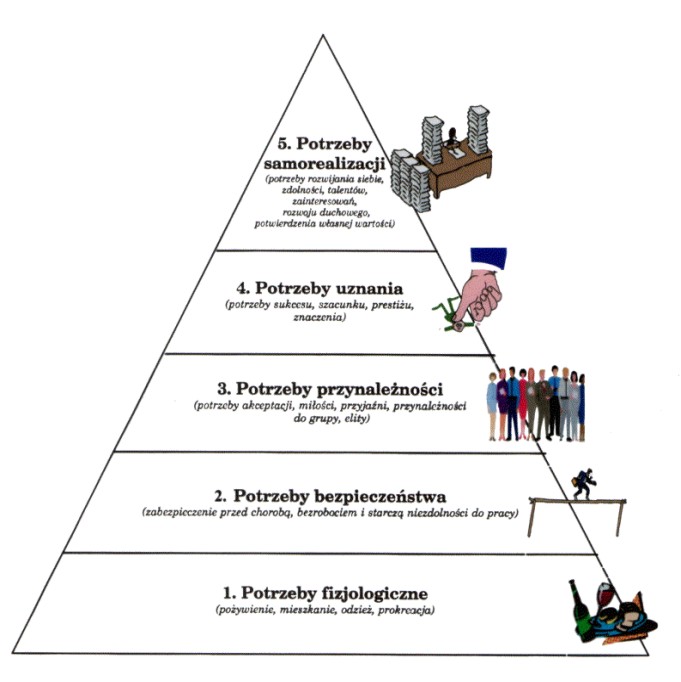 P I E N I Ą D Z E
Pieniądze , którymi my zarządzamy tworzą budżet domowy
Budżet domowyMarzenie
Budżet domowyrzeczywistość
Budżet domowystan jaki  być powinien
Zmiana myślenie…
Nie moje a szefa.
Ćwiczenie 2Proszę opisz obowiązki i rolę zarządcy, menadżera.
1. Majątek jest szefa nie zarządcy.2.Zarządca jest wierny, lojalny swojemu szefowi.3.Zarządca się rozwija. Zdobywa potrzebną wiedzę .4. Zarządca wykonuje swoją pracę  starannie.5. Zarządca wykonuje swoją pracę uczciwie.6. Zarządca dba o majątek  szefa.7. Zarządca darzy szacunkiem szefa.8. Zarządca ciężko pracuje.9 Zarządca współpracuje z innymi zarządcami i darzy ich szacunkiem.
Wg. Kursu finansowego Crowna
Wg. Kursu finansowego Crowna
Jak poradzić sobie z narastającymi długami  ?
Ćwiczenie  31. Sprawdź ile możesz wydać.
Tabela długów  wg. Kursu finansowego Crowna
Tabela wydatków
Efekt kuli śnieżnej
PODSUMOWANIE
Mój cel finansowy.Uzyskać niezależność finansową.Stać się wolnym człowiekiem.Zadania:1. Zwiększyć dochody i zminimalizować wydatki.2. Zacząć oszczędzać.3. Zacząć spłacać zobowiązania, doprowadzić do płatności ich w        terminie .
4.Pozbyć się wszelkich zobowiązań.5. Zacząć żyć na bieżąco.
ponieważ,
P    O   K   A   R   M
PRZEKONANIA
WYNIKI
DZIAŁANIA
PRZEKONANIA„„ Pieniądze szczęścia nie dają „„Lepiej być dobrym niż bogatym”„Pierwszy milion trzeba ukraść”„Milionerzy wzbogacili się głównie na przekrętach”„Pieniądze to źródło większości zła na świecie”„ Pieniądze nie są w życiu takie ważne”„ Wolny czas jest dla mnie cenniejszy niż pieniądze”„ Wybrałem szczęście rodzinne zamiast życia w luksusie”„Nie muszę być bogaty , wole być szczęśliwy”„ Aby zdobyć pieniądze musiałbym poświecić zdrowie a tego nie chcę”
„ Pieniądze są dla mnie ważne i chcę być bogaty”
Podstawowa zasada przy tworzeniu budżetu:
Kiedy wydajesz pieniądze sprawdź czy nie wpadasz w jedną z pułapek:1. Powinienem to mieć.2. Super promocja.3.Taka okazja się nie powtórzy.4.Lepiej mieć swoje niż pożyczone.5.Za wszelką cenę.6. A Kowalscy mają.7. Raz nie zawsze.8. Na otarcie łez.9. Mi się też coś należy.
Kiedy wydajesz pieniądze pamiętaj:1. Zrób listę potrzebnych rzeczy .2. Zrób listę zakupów.3. Nie szukaj winnych szukaj rozwiązań.4. Zaoszczędź abyś mógł wydawać.5. Nie dziel skóry na biegającym niedźwiedziu.6. Daj sobie czas do zastanowienia.7.Zbież rezerwę 1000 zł a potem jego wielokrotność na większe wydatki.8. Zadbaj nad płynnością finansową.9. Stwórz rezerwę 6 miesięcznych wydatków- fundusz bezpieczeństwa.
10.Szukaj tańszych opcji.11.Pamietaj wydawanie na używki = więcej Twojej pracy.12.Nowe a może używane.13. Nie daj się złapać na nowe kredyty.14. Korzystaj z czasów niskich cen, przedsprzedaży , prowadź          negocjacje przy większych zakupach, korzystaj z kodów       rabatowych.15. Czytaj regulaminy i warunki sprzedaży.
LITERATURA
KURS FINANSOWY CROWN
Jak zadbać o własne finanse ? Autor Marcin Iwuć
Pismo święte.
4. Strony internetowe. Jak mądrze wydawać pieniądze?
Serdecznie dziękuję za uwagę.Dobrze, że jesteście.Powodzenia w drodze do wolności.Anna Karaś